БЕЛАРУСЬ В ДРЕВНИЕ ВРЕМЕНА И РАННЕМ СРЕДНЕВЕКОВЬЕ
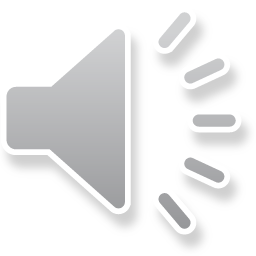 История Беларуси, 6 класс
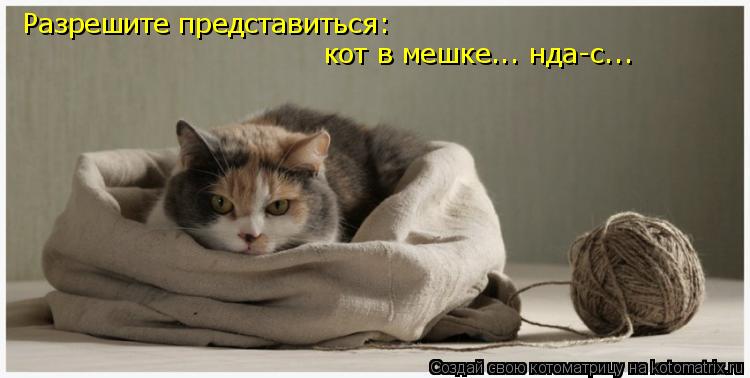 КОТ В МЕШКЕ
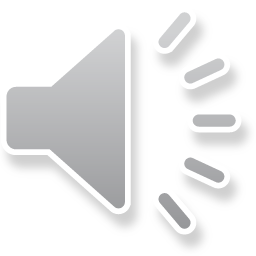 земледелие
55
ВИД ЗЕМЛЕДЕЛИЯ,
КОТОРЫЙ ПРИНЕСЛИ 
НА БЕЛАРУСЬ 
СЛАВЯНЕ
ПАШЕННОЕ
МЕСТО, ГДЕ БЫЛА 
НАЙДЕНА 
ДРЕВНЕЙШАЯ 
СТОЯНКА 
КАМЕННОГО ВЕКА
юРОВИЧИ
ГДЕ БЫЛИ НАЙДЕНЫ
КРЕМНИЕВЫЕ
 ШАХТЫ
Посёлок
красносельский
ОТКУДА В БЕЛАРУСЬ
ПОПАДАЛА МЕДЬ
И БРОНЗА
Кавказ и 
прикарпатье
СЛАВЯНСКОЕ 
ПОСЕЛЕНИЕ 
НА р.ГОРЫНЬ
хотомель
ЧТО 
СИМВОЛИЗИРОВАЛ
ОРНАМЕНТ В ВИДЕ
КРУГА, РОМБА,
 КРЕСТООБРАЗНЫХ 
ФИГУР
СОЛНЦЕ
ИЗ КАКОГО
МАТЕРИАЛА ДЕЛАЛИ
ГРЕБНИ, РУКОЯТКИ
НОЖЕЙ, ФИГУРКИ 
ЖИВОТНЫХ
КОСТЬ
С ЧЕМ БЫЛО 
СВЯЗАНО 
ПЕРВОБЫТНОЕ 
ИСКУССТВО
С РЕЛИГИЕЙ
К КАКОМУ ВИДУ 
ИСКУССТВА 
ОТНОСЯТСЯ 
СТАТУЭТКИ ЛЮДЕЙ
СО СТОЯНКИ 
В дер. ОСОВЕЦ
СКУЛЬПТУРА
ЗАЧЕМ ЛЮДИ 
НОСИЛИ 
УКРАШЕНИЯ И 
НАШИВАЛИ ИХ
НА ОДЕЖДУ
ОНИ
 ВЫПОЛНЯЛИ
РОЛЬ АМУЛЕТОВ
И ОБЕРЕГАЛИ
ЧЕЛОВЕКА
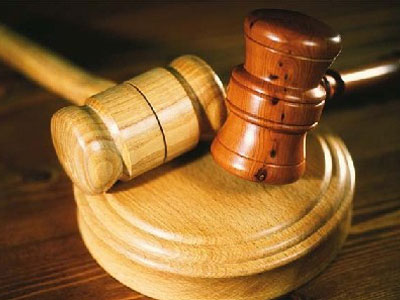 аукцион
ПЕРВОНАЧАЛЬНОЕ
ОБЩЕЕ ИМЯ ДЛЯ
СЛАВЯН В 1 в.  н.э.
ВЕНЕДЫ
ОСНОВНОЙ ПУТЬ
ЗАСЕЛЕНИЯ 
СЛАВЯНАМИ 
ТЕРРИТОРИИ 
БЕЛАРУСИ
С ЮГА
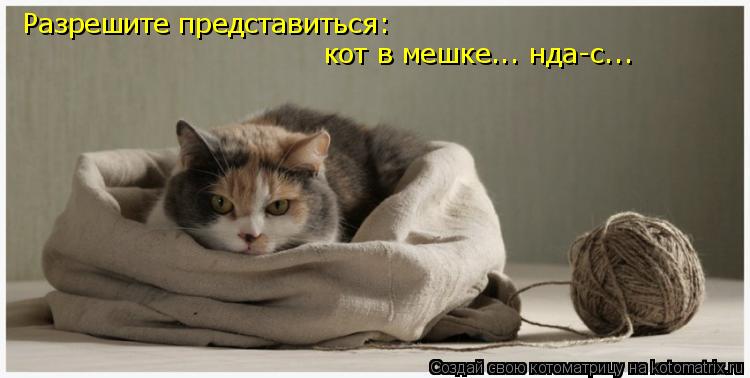 КОТ В МЕШКЕ
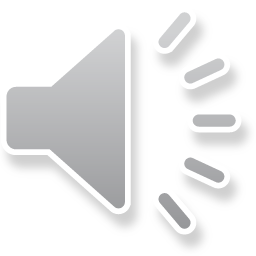 ПЕРВЫЙ 
ЧЕЛОВЕК
15
ЧЕЛОВЕК ИМЕННО
ТАКОГО ТИПА
ПРОНИК ПЕРВЫМ 
НА ТЕРРИТОРРИЮ 
БЕЛАРУСИ
НЕАНДЕРТАЛЕЦ
«ВЛАДЕЛИ
СЛОВОМ», ПОНИМАЛИ ДРУГ ДРУГА
ОБЪЯСНИТЕ
ПРОИСХОЖДЕНИЕ
НАЗВАНИЯ 
СЛАВЯН
ГДЕ ПОЛЬСКИЕ 
ИСТОРИКИ 
ОПРЕДЕЛЯЛИ
ПРАРОДИНУ 
СЛАВЯН
МЕЖДУ 
ОДЕРОМ И 
ВИСЛОЙ
САМЫЙ 
ОПЫТНЫЙ
ЧЕЛОВЕК 
ПЛЕМЕНИ
СТАРЕЙШИНА
ТЕРРИТОРИЯ, 
КОТОРУЮ 
ПЕРВОНАЧАЛЬНО
ЗАСЕЛЯЛ ТОТ ИЛИ
ИНОЙ НАРОД
ПРАРОДИНА
ПЕЧЬ ДЛЯ
 ВЫПЛАВКИ 
ЖЕЛЕЗА
ДОМНИЦА
ПРОЦЕСС 
УСВОЕНИЯ БАЛТАМИ
СЛАВЯНСКОГО 
ЯЗЫКА, КУЛЬТУРЫ
СЛАВЯНИЗАЦИЯ
БАЛТОВ
СЛАВЯНСКИЕ 
СОЮЗЫ ПЛЕМЁН, В 
КОТОРЫХ 
СУЩЕСТВОВАЛА 
КНЯЖЕСКАЯ ВЛАСТЬ
ПЛЕМЕННЫЕ
КНЯЖЕНИЯ
ИМЕННО ЭТИ 
ПЕРИОДЫ
СОСТАВЛЯЮТ
«СИСТЕМУ ТРЁХ
ВЕКОВ»
КАМЕННЫЙ
БРОНЗОВЫЙ,
ЖЕЛЕЗНЫЙ
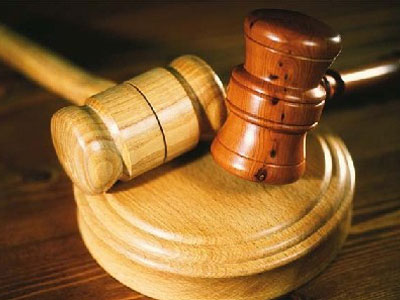 аукцион
КОГДА ПОЯВЛЯЕТСЯ
ИМУЩЕСТВЕННОЕ
НЕРАВЕНСТВО
ЖЕЛЕЗНЫЙ
ВЕК
В КОНЦЕ
КАМЕННОГО
ВЕКА
КОГДА НАЧАЛСЯ
ПЕРЕХОД ОТ 
ПРИСВАИВАЮЩЕГО
К ПРОИЗВОДЯЩЕМУ
ХОЗЯЙСТВУ
ПОЧЕМУ 
БРОНЗОВЫЙ ВЕК
НА БЕЛАРУСИНАЧАЛСЯ ПОЗЖЕ,
ЧЕМ В ЕВРОПЕ
НЕ БЫЛО
СВОИХ
МЕСТОРОЖДЕНИЙ
ЖЕЛЕЗНЫМИ
ОРУДИЯМИ
ЛЕГЧЕ, 
БЫСТРЕЕ
РАБОТАТЬ
ЗНАЧЕНИЕ
ОТКРЫТИЯ
ВЫПЛАВКИ 
ЖЕЛЕЗА
ИМЕННО ЭТО 
ЗАНЯТИЕ
 ГОСПОДСТВОВАЛО
В ХОЗЯЙСТВЕ
ВОСТОЧНЫХ СЛАВЯН
ЗЕМЛЕДЕЛИЕ
ТАК НАЗЫВАЮТСЯ
ДОПОЛНИТЕЛЬНЫЕ
ЗАНЯТИЯ
ПРОМЫСЛЫ
ОБ УМЕНИИ
ПРЯСТЬ И 
ТКАТЬ
О КАКОМ ЗАНЯТИИ
СВИДЕТЕЛЬСТВУЮТ
НАХОДКИ ГЛИНЯНЫХ
ПРЯСЛИЦ
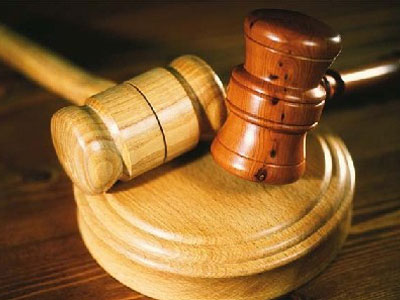 аукцион
СБОР МЁДА 
ДИКИХ
ПЧЁЛ
БОРТНИЧЕСТВО
ПОЯВЛЕНИЕ ТАКОГО
ВИДА ХОЗЯЙСТВА
СТАЛО 
ЗНАЧИТЕЛЬНЫМ 
ШАГОМ ВПЕРЁД В
РАЗВИТИИ ОБЩЕСТВА
ПРОИЗВОДЯЩЕЕ
СТОЯНКА
ЮРОВИЧИ
26 Тыс.л.н.
ПРОНИКНОВЕНИЕ
НЕАНДЕРТАЛЬЦЕВ
100-35 
ТЫС.Л.Н.
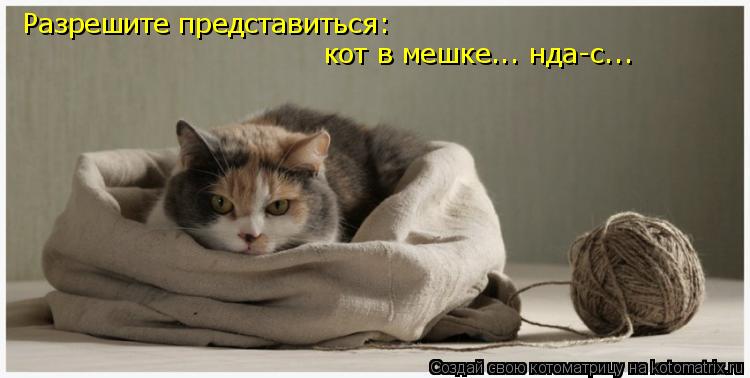 КОТ В МЕШКЕ
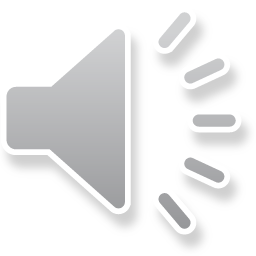 УКРАШЕНИЯ
105
ТАК НАЗЫВАЮТСЯ
МЕТАЛЛИЧЕСКИЕ
ПОДВЕСКИ - 
УКРАШЕНИЯ В ВИДЕ
ПОЛУМЕСЯЦА
ЛУННИЦЫ
ВРЕМЯ ЗАСЕЛЕНИЯ
СЛАВЯНАМИ
ТЕРРИТОРИИ
БЕЛАРУСИ
5-8 в. Н.э.
В каком веке у полочан правил князь Рогволод?
Х век
ГЛАВНЫЙ ГОРОД
КРИВИЧЕЙ-ПОЛОЧАН
ПОЛОЦК
1.РОДНЫЕ
ПО КРОВИ.
2.ОТ 
СТАРЕЙШИНЫ
РОДА КРИВА
ПРОИСХОЖДЕНИЕ
НАЗВАНИЯ
КРИВИЧЕЙ
КАКУЮ 
ТЕРРИТОРИЮ
ЗАНИМАЛИ 
КРИВИЧИ
ВЕРХОВЬЯ
ЗАП.Двины
И Днепра
БРАСЛЕТО-
ОБРАЗНЫЕ
ОПИШИТЕ
ВИСОЧНЫЕ 
КОЛЬЦА
КРИВИЧЕЙ
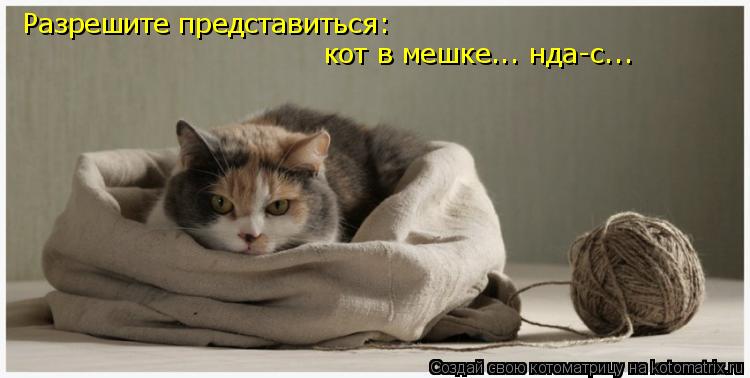 КОТ В МЕШКЕ
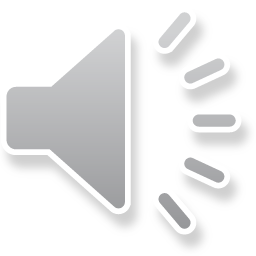 РЕМЕСЛО
20
ЭТИМ ВИДОМ 
РЕМЕСЛА 
ЗАНИМАЛИСЬ
В КАЖДОЙ 
СЛАВЯНСКОЙ СЕМЬЕ
ПЛОТНИЦКОЕ
ПРОИСХОЖДЕНИЕ
НАЗВАНИЯ
ДРЕГОВИЧЕЙ
«ДРЫГВА» -
БОЛОТО
САМЫЙ 
ДРЕВНИЙ
ГОРОД
ДРЕГОВИЧЕЙ
ТУРОВ
ТЕРРИТОРИЯ
РАССЕЛЕНИЯ
ДРЕГОВИЧЕЙ
ЦЕНТРАЛЬНАЯ
БЕЛАРУСЬ
ОПИШИТЕ
ВИСОЧНЫЕ
КОЛЬЦА
ДРЕГОВИЧЕЙ
С
БУСИНКАМИ
КАК НАЗЫВАЛИ СЛАВЯН В 
VI ВЕКЕ?
АНТЫ, 
СКЛАВИНЫ
ОТ ИМЕНИ
КНЯЗЯ 
РАДИМА
ОБЪЯСНИТЕ
ПРОИСХОЖДЕНИЕ
НАЗВАНИЯ
РАДИМИЧЕЙ
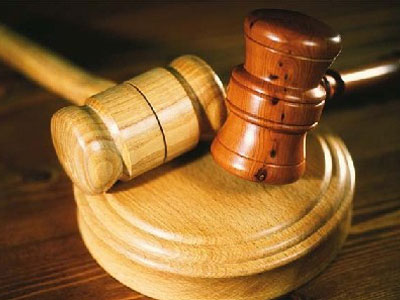 аукцион
НАЗОВИТЕ
РЕКИ, В БАССЕИНЕ
КОТОРЫХ ЖИЛИ
РАДИМИЧИ
СОЖ И 
ДНЕПР
ОТКУДА ПРИШЛИ БРАТЬЯ РАДИМ И ВЯТКО?
пОЛЬША
ОПИШИТЕ
ВИСОЧНЫЕ КОЛЬЦА
РАДИМИЧЕЙ
СЕМИЛУЧЕВЫЕ
В КАКОМ ПИСЬМЕННОМ ИСТОЧНИКЕ СОДЕРЖАТСЯ СВЕДЕНИЯ О ПРОИСХОЖДЕНИИ РАДИМИЧЕЙ?
ПОВЕСТЬ ВРЕМЕННЫХ ЛЕТ
ОБЩЕЕ НАЗВАНИЕ
ВСЕХ ВЕРОВАНИЙ
ДРЕВНИХ ЖИТЕЛЕЙ
БЕЛАРУСИ
ЯЗЫЧЕСТВО
НАСЫПЬ ИЗ ПЕСКА
ИЛИ ГРУНТА НАД
МОГИЛАМИ
КУРГАН
НАРОДНОЕ 
ПРЕДАНИЕ О БОГАХ,
ПРОИСХОЖДЕНИИ
ЯВЛЕНИЙ ПРИРОДЫ
И ДР.
МИФ
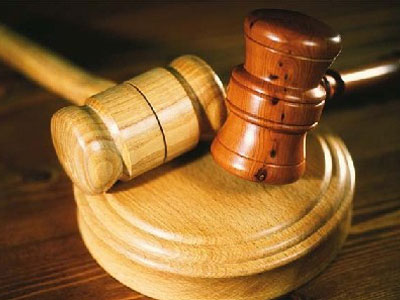 аукцион
БОГ ГРОМА И
МОЛНИЙ
ПЕРУН
БОГИНЯ, ПОКРОВИ-ТЕЛЬНИЦА ЖЕНЩИН
МОКОШЬ
ИЗ-ЗА
БЛИЗОСТИ К
БАЛТИЙСКОМУ
МОРЮ
ПОЧЕМУ БАЛТЫ
ПОЛУЧИЛИ ТАКОЕ
НАЗВАНИЕ
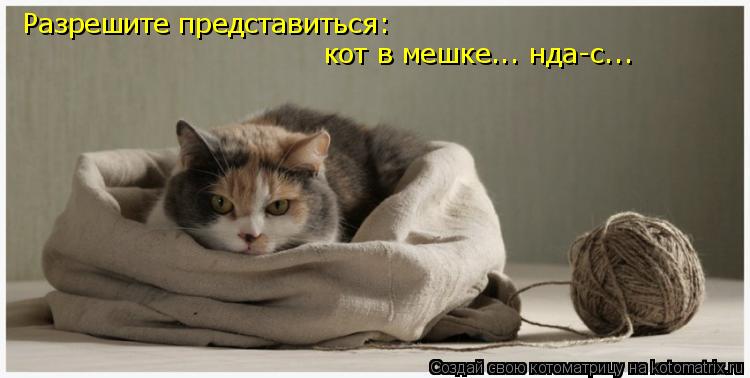 КОТ В МЕШКЕ
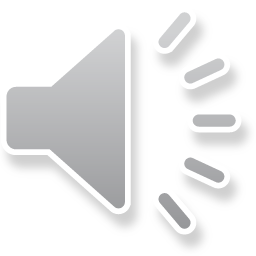 Боги 
славян
70
БОГ – ПОКРОВИТЕЛЬ
ЖИВОТНОВОДСТВА
ВЕЛЕС
КЕМ БЫЛИ
АССИМИЛИРОВАНЫ
БАЛТЫ
СЛАВЯНАМИ
ЛИТВА,
ЯТВЯГИ,
ДНЕПРОВСКИЕ
ПЕРЕЧИСЛИТЕ
БАЛТСКИЕ
ПЛЕМЕНА НА 
ТЕРРИТОРИИ
БЕЛАРУСИ
КАК НАЗЫВАЛСЯ
ТОРГОВЫЙ ПУТЬ,
СВЯЗАВШИЙ
ПРИБАЛТИКУ СО
СРЕДИЗЕМНОМОРЬЕМ
«ЯНТАРНЫЙ
ПУТЬ»
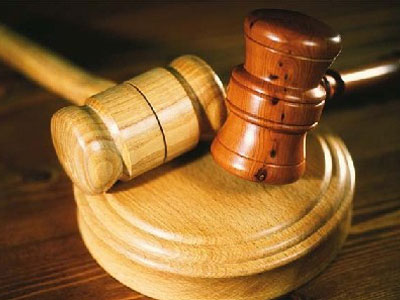 аукцион
ОРУДИЕ ДЛЯ
ОБРАБОТКИ
ШКУР
СКРЕБОК
ПРИСПОСОБЛЕНИЕ
ДЛЯ ОХОТЫ
НА БОЛЕЕ МЕЛКИХ
ЖИВОТНЫХ И
ПТИЦ
ЛУК И 
СТРЕЛЫ
ОРУДИЕ ТРУДА,
ИСПОЛЬЗОВАВШЕЕСЯ
В ПОДСЕЧНО-
ОГНЕВОМ
ЗЕМЛЕДЕЛИИ
БОРОНА-
СУКОВАТКА
ОРУДИЕ ОБРАБОТКИ
ЗЕМЛИ ПРИ
ПАШЕННОМ
ЗЕМЛЕДЕЛИИ
РАЛО
КАКОЕ 
ИЗОБРЕТЕНИЕ
ПОЗВОЛИЛО 
УЛУЧШИТЬ
ОРУДИЯ ТРУДА
ВЫПЛАВКА
МЕТАЛЛОВ
ОБЪЕДИНЕНИЕ
НЕСКОЛЬКИХ
РОДОВ
ПЛЕМЯ
ЭТИ ПЛЕМЕНА
СТАЛИ
РОДОНАЧАЛЬНИКАМИ
БАЛТОВ, СЛАВЯН,
ГЕРМАНЦЕВ
ИНДОЕВРОПЕЙЦЫ
ЭТИ ПЛЕМЕНА
СТОЛКНУЛИСЬ
НА ТЕРРИТОРИИ
БЕЛАРУСИ В 5-8 вв.
БАЛТЫ И
СЛАВЯНЕ
КОГДА 
ОБРАЗОВЫВАЛИСЬ
ПЛЕМЕНА
10-5 тыс.
до н.э.
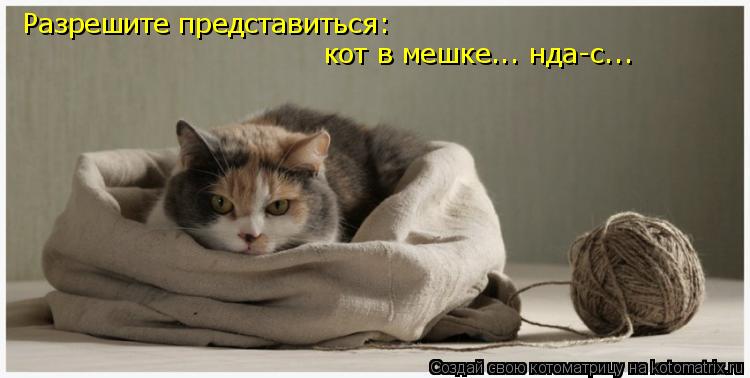 КОТ В МЕШКЕ
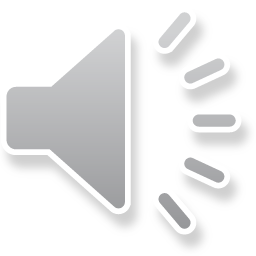 термины
25
МЕСТО
ПОКЛОНЕНИЯ
БОГАМ
КАПИЩЕ
(СВЯТИЛИЩЕ)
ВДОЛЬ ИМЕННО
ЭТИХ ОБЪЕКТОВ
ПРОИСХОДИЛО
ЗАСЕЛЕНИЕ
ТЕРРИТОРИИ
БЕЛАРУСИ
ВДОЛЬ РЕК
РЕКА, ДАВШАЯ
НАЗВАНИЕ
ОДНОЙ ИЗ ГРУПП
КРИВИЧЕЙ
ПОЛОТА
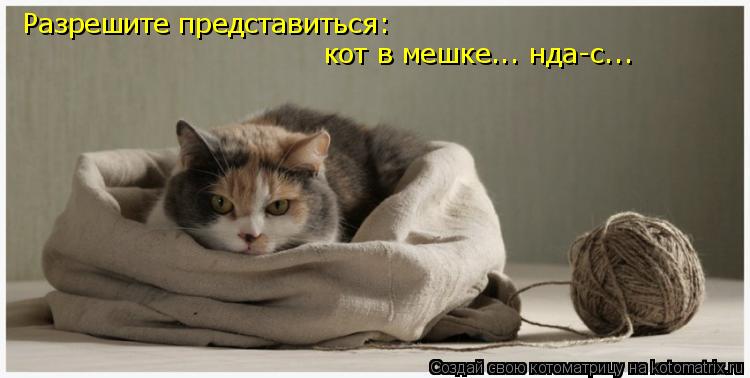 КОТ В МЕШКЕ
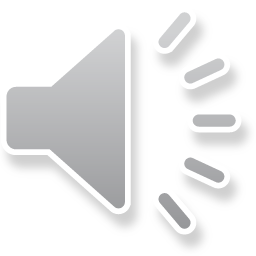 БОГИ
110
БОГ СОЛНЕЧНОГО
СВЕТА, УРОЖАЯ,
ВЕСЕННЕГО 
ПЛОДОРОДИЯ
ЯРИЛО
РЕКА, В БАССЕИНЕ
КОТОРОЙ
РАССЕЛИЛИСЬ
ДРЕГОВИЧИ
ПРИПЯТЬ
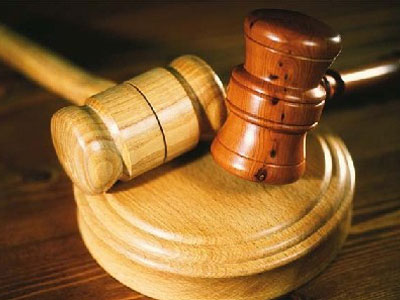 аукцион
НА КАКОЙ РЕКЕ РАСПОЛОЖЕН ГОРОД ТУРОВ?
ПРИПЯТЬ
ФИНАЛ
ПРОЧИТАЙТЕ ОТРЫВОК
ИЗ «ИСТОРИИ ВОЙН 
ЮСТИНИАНА» ПРОКОПИЯ 
КЕСАРИЙСКОГО И 
ОТВЕТЬТЕ,О КАКОМ ОРГАНЕ
ВЛАСТИ У СЛАВЯН 
СВИДЕТЕЛЬСТВУЕТ ЭТОТ 
ДОКУМЕНТ
«а ПЛЕМЕНА ЭТИ, СЛАВЯНЕ И АНТЫ, НЕ УПРАВЛЯЮТСЯ ОДНИМ ЧЕЛОВЕКОМ, НО ИЗДАВНА ЖИВУТ В НАРОДОВЛАСТИИ…»
ВЕЧЕ
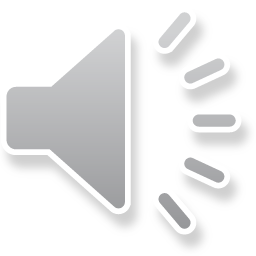